Welcome to our Grade 1 class
Speaking and Listening
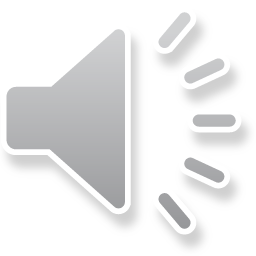 Reading
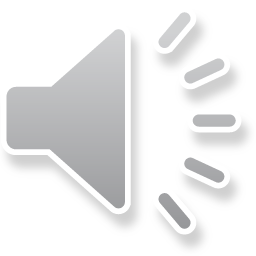 We will be practicing sounds made by each letter and combination of letters.
Each sound has a story, a gesture, and a song. You can find a link for each sound on the grade 1 website as it is introduced. https://gradeoneeps.weebly.com/homework---english-classes.html 
There will be a few sight words in your child’s agenda each week to practice reading.  If they already know how to read them, please practice spelling them.
We will work with small groups practicing specific strategies.
Tripod: accuracy, comprehension, fluency.
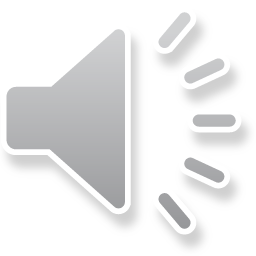 Writing
Sound out words
Sight words
Practice writing one great sentence beginning with a capital letter and ending with a period.
As their skills develop, they will be encouraged to write more.
Math
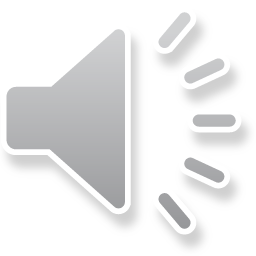 Numbers
Patterns
Adding & Subtracting
Homework
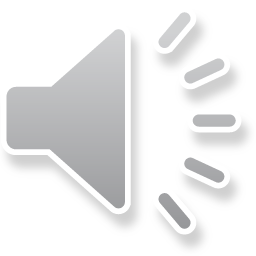 Reading
Songs and Poems
Communication
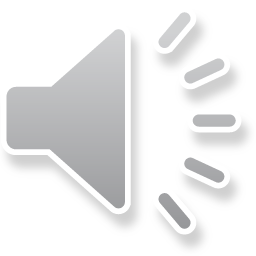 Notes in agenda
Email
Call the school and leave a message
Lunch
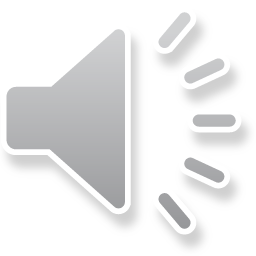 The students eat their lunch in the classroom.  If they buy hot lunch, you need to order it online and the cafeteria will deliver it to our classroom.
Please send a morning snack if your child is eating a hot lunch.
Thank you!